Основы практического использования нейронных сетей.Лекция 5. Эффективность НС.
Дмитрий Буряк.
к.ф.-м.н.
dyb04@yandex.ru
Эффективность обучения НС
2
Основные причины низкой эффективности обучения НС
Низкая эффективность = большая ошибка на тестовых данных.
 Проблемы с данными;
 Несоответствие архитектуры НС сложности задачи;
 Неоптимальные значения гиперпараметров;
 Переобучение;
 Ошибки в реализации.
3
Обозначения
Strain – обучающая выборка; Stest – тестовая выборка;
 Etrain – ошибка на обучающей выборке, Etest – ошибка на тестовой выборке, Egoal – целевое значение ошибки.

 Etest > Egoal
4
Анализ ошибки на обучающей выборке
Etrain > Egoal

 Увеличить размер НС;
 Улучшить алгоритм обучения
 Оптимизировать значения гиперпараметров алгоритма обучения
 Анализ качества исходных данных
 низкое значение сигнал-шум;
 ошибки алгоритма предобработки;
 недостоверные референсные значения;
 несбалансированная выборка.
5
Анализ ошибки на тестовой выборке
Etrain < Egoal и Etest > Egoal

 Увеличить размер Strain;
 Уменьшить размер НС;
 Оптимизировать значения гиперпараметров НС (регуляризация);
 Подбор алгоритма обучения;
 Несоответствие Strain и Stest.
6
Анализ вычислений в НС
Визуализация результатов:
 согласованность статистических показателей и практики применения
 Визуализация, анализ результатов с наибольшими ошибками;
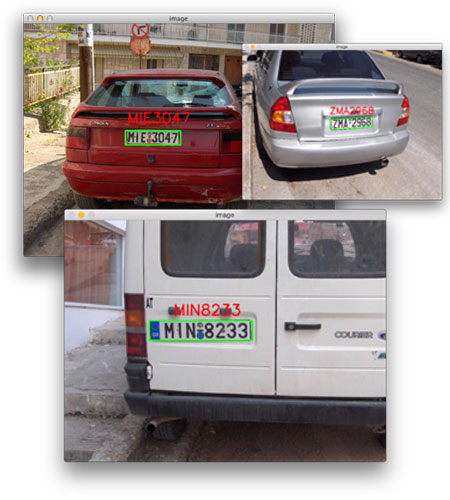 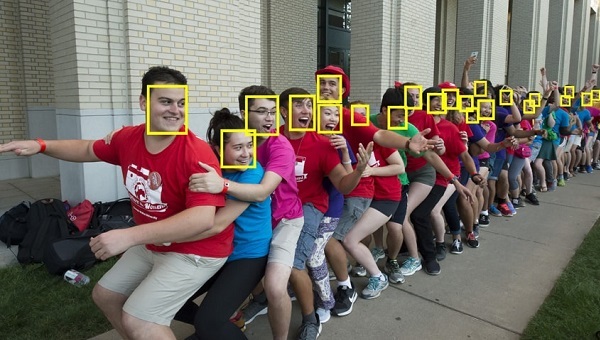 7
Анализ вычислений в НС (2)
Обучение на подвыборке меньшего размера;
 Анализ внутренних состояний сети:
 матрица весов/фильтры сверточного слоя;
 карты признаков;
 гистограмма выходов нейронов;
 Deconvnet
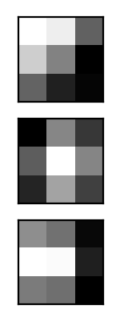 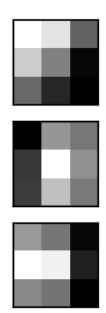 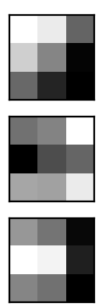 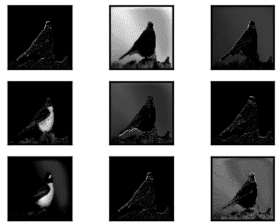 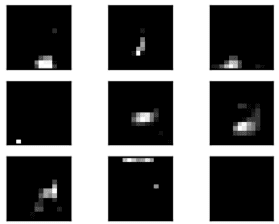 Фильтры 
первого слоя VGG16
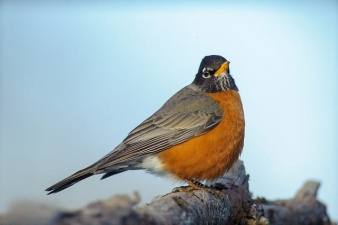 Входное изображение
 VGG16
Примеры карт признаков
 1-го слоя VGG16
Примеры карт признаков
 внутренних VGG16
8
Источник: https://machinelearningmastery.com/how-to-visualize-filters-and-feature-maps-in-convolutional-neural-networks/
Стратегии повышения эффективности НС
9
Эффективность НС
Эффективность обученной НС
 Размер сети
 Латентность
 Число MAC/FLOP
 Эффективность проведения     обучения
 Размер сети
 Точность
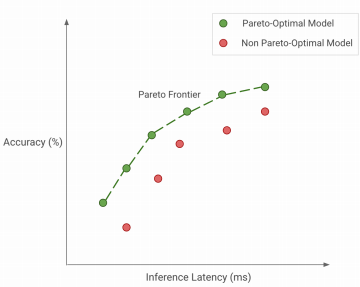 10
G.Menghani, 2021 (https://arxiv.org/abs/2106.08962)
Технологии повышения эффективности НС
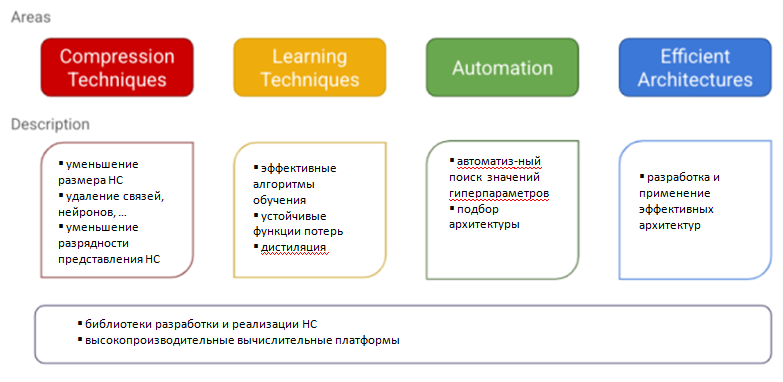 11
G.Menghani, 2021 (https://arxiv.org/abs/2106.08962)
Прореживание (pruning) НС
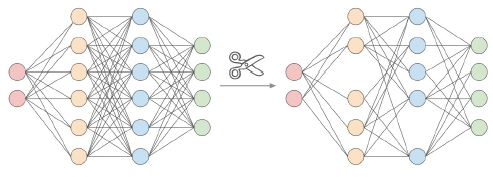 Удаление элементов архитектуры НС
 Связи, нейроны, фильтры, …
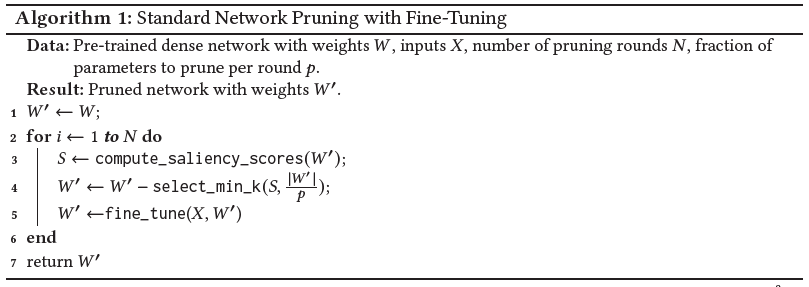 Стандартный алгоритм прореживания обученной НС
12
G.Menghani, 2021 (https://arxiv.org/abs/2106.08962)
Особенности алгоритмов прореживания НС
Критерий выбора элементов для прореживания
 оценка влияния на функцию потерь
 абсолютная величина, вторая производная …
 Элементы НС для удаления
 Распределение доли удаляемых элементов по НС
 Расписание проведения прореживания
 Возможность восстановления связей
 «Гипотеза о лотерейном билете»
 В любой большой НС существует подсеть, которая может быть обучена с такой же эффективностью
13
G.Menghani, 2021 (https://arxiv.org/abs/2106.08962)
Квантизация
Уменьшение разрядности представления весов, значений функции активации.
 Сокращение размера занимаемой памяти.
 Возможность реализации на специальных вычислительных платформах с сохранением высокой производительности
14
G.Menghani, 2021 (https://arxiv.org/abs/2106.08962)
Квантизация весов
Квантизация весов обученной сети
 Деквантизации при проведении вычислений
 Сохранение точности при 8 битном представлении
 Эксперименты с 4, 3, 2 и 1 битными сетями
 Вычислительные затраты на деквантизацию
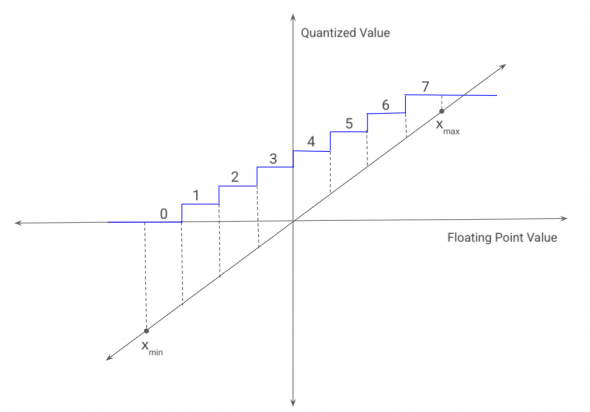 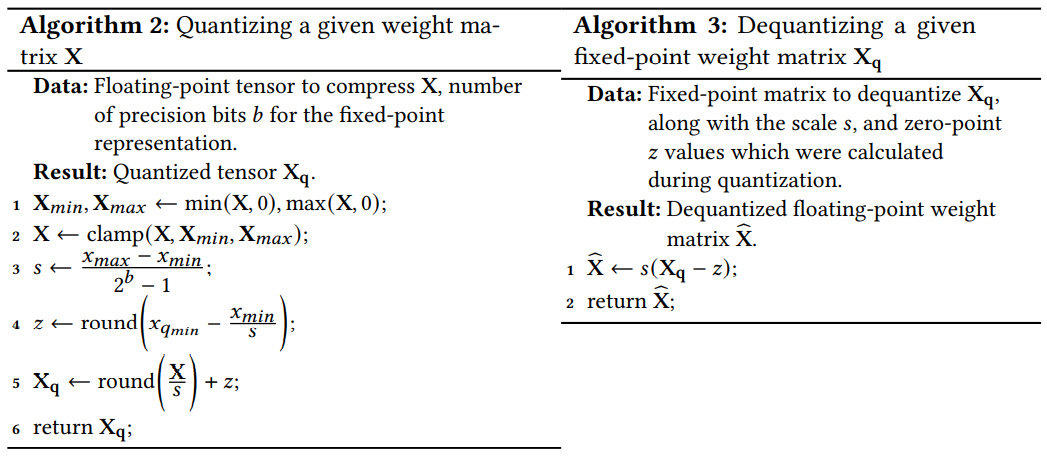 Квантизация вещественных весов 
в значения с фиксированной точкой
Алгоритмы квантизации и деквантизации
15
G.Menghani, 2021 (https://arxiv.org/abs/2106.08962)
Квантизация весов во время обучения
Недостатки статической квантизации
 Единичные вылеты в значениях весов
 Разные распределения весов в интервале квантизации
 Quantization-Aware-Training (QAT)
 Симулирование квантизации во время обучения
 Вычисление значении функции потерь после проведения квантизации
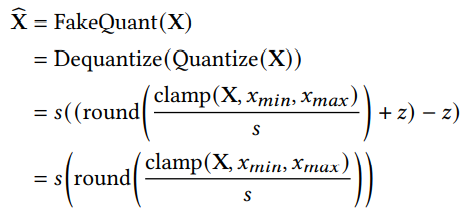 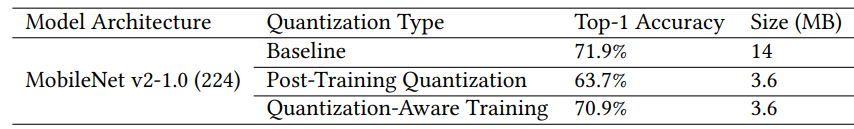 Сравенение статической квантизации и QAT
16
G.Menghani, 2021 (https://arxiv.org/abs/2106.08962)
Квантизация активаций
Реализация на специальных вычислительных платформах
 Поддержка вычислений с фиксированной точностью
 Увеличение скорости вычислений
 Требуется реализация вычислений с фиксированной точностью
17
Вопросы
Что может быть причиной, когда ошибка на обучающей выборке превосходит целевое значение ошибки ?
 Какие действия следует предпринимать, чтобы добиться уменьшения ошибки на тестовой выборке?
 Что такое прунинг?
 Какие бывают виды квантизации?
18